Enhancing Relationships with Direct Support Professionals
By Letisia Comstock-Allcorn
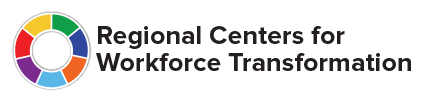 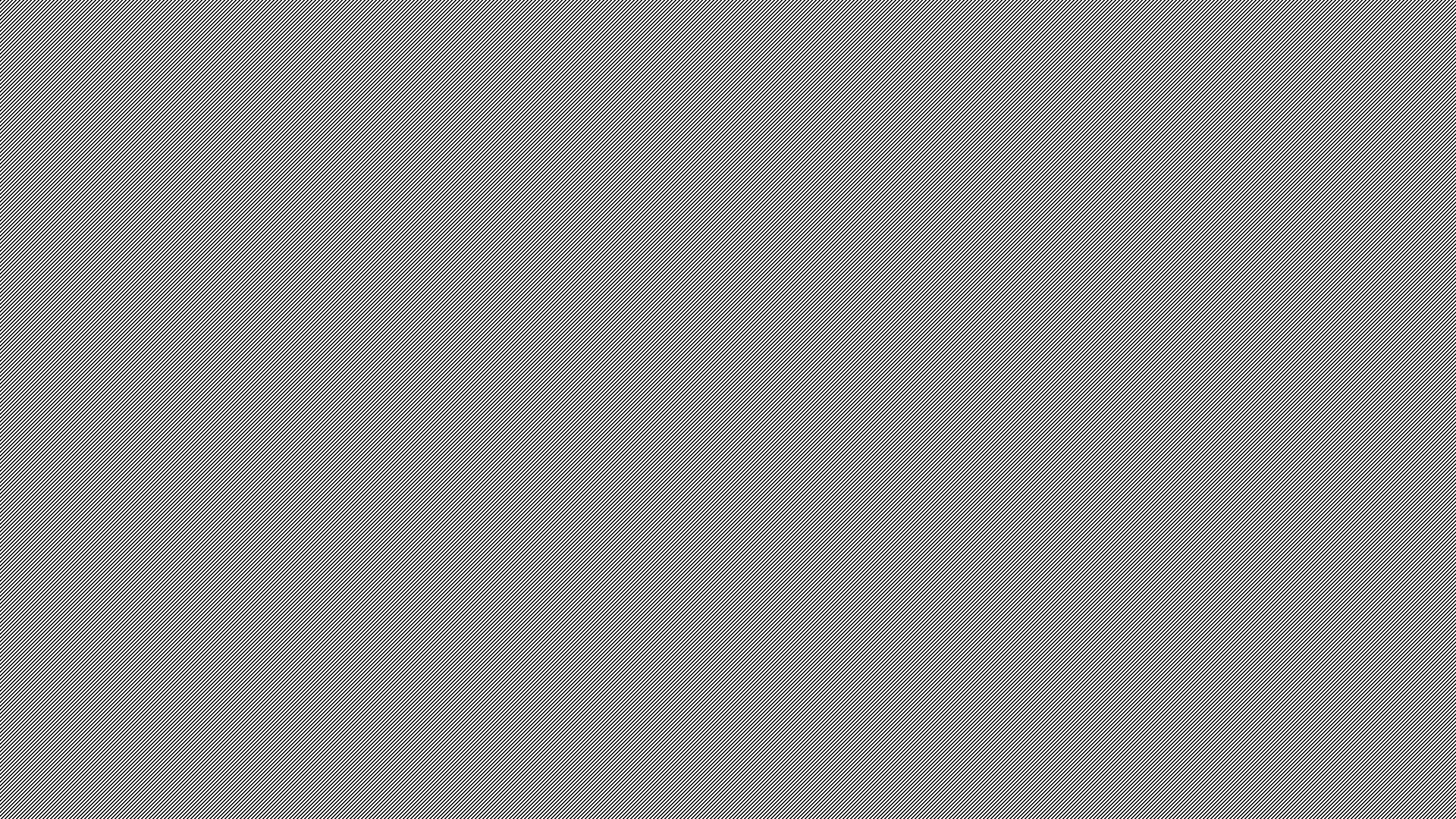 My Goal
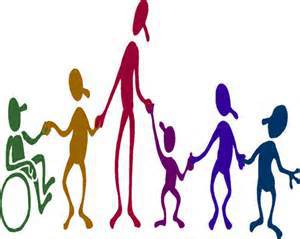 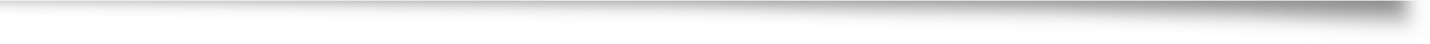 To enhance our relationships with Direct Support Professionals, so that we see them as partners and not staff
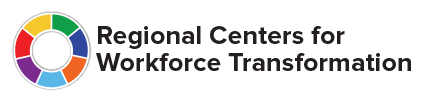 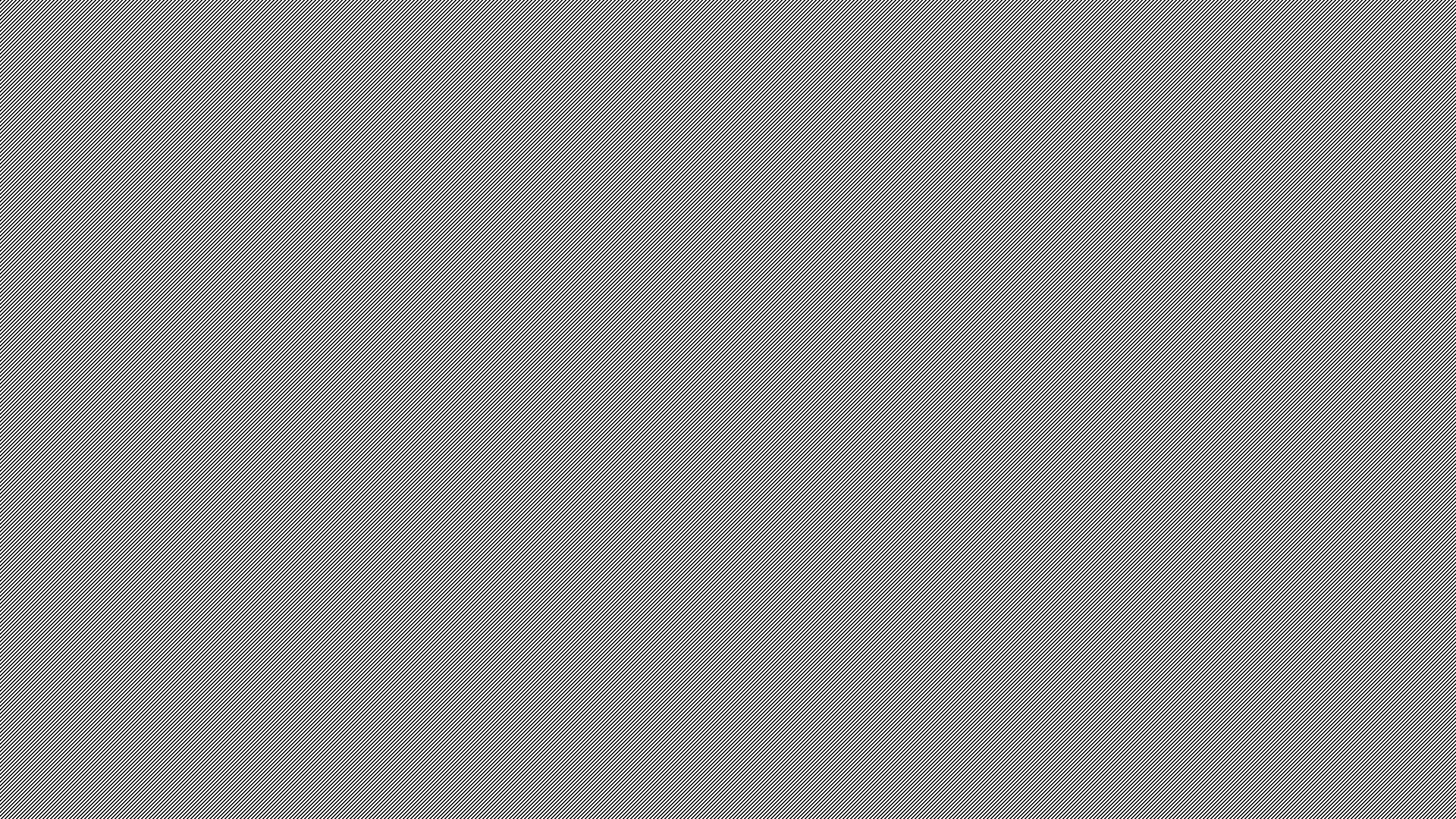 What does Direct Support Professional mean?
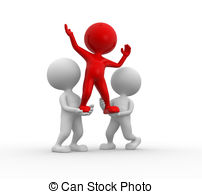 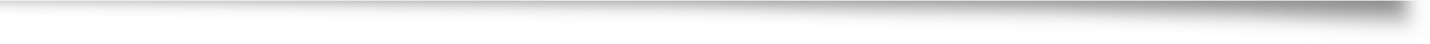 Direct = you
Support = help (not just physically)
Professional= standard
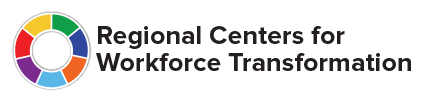 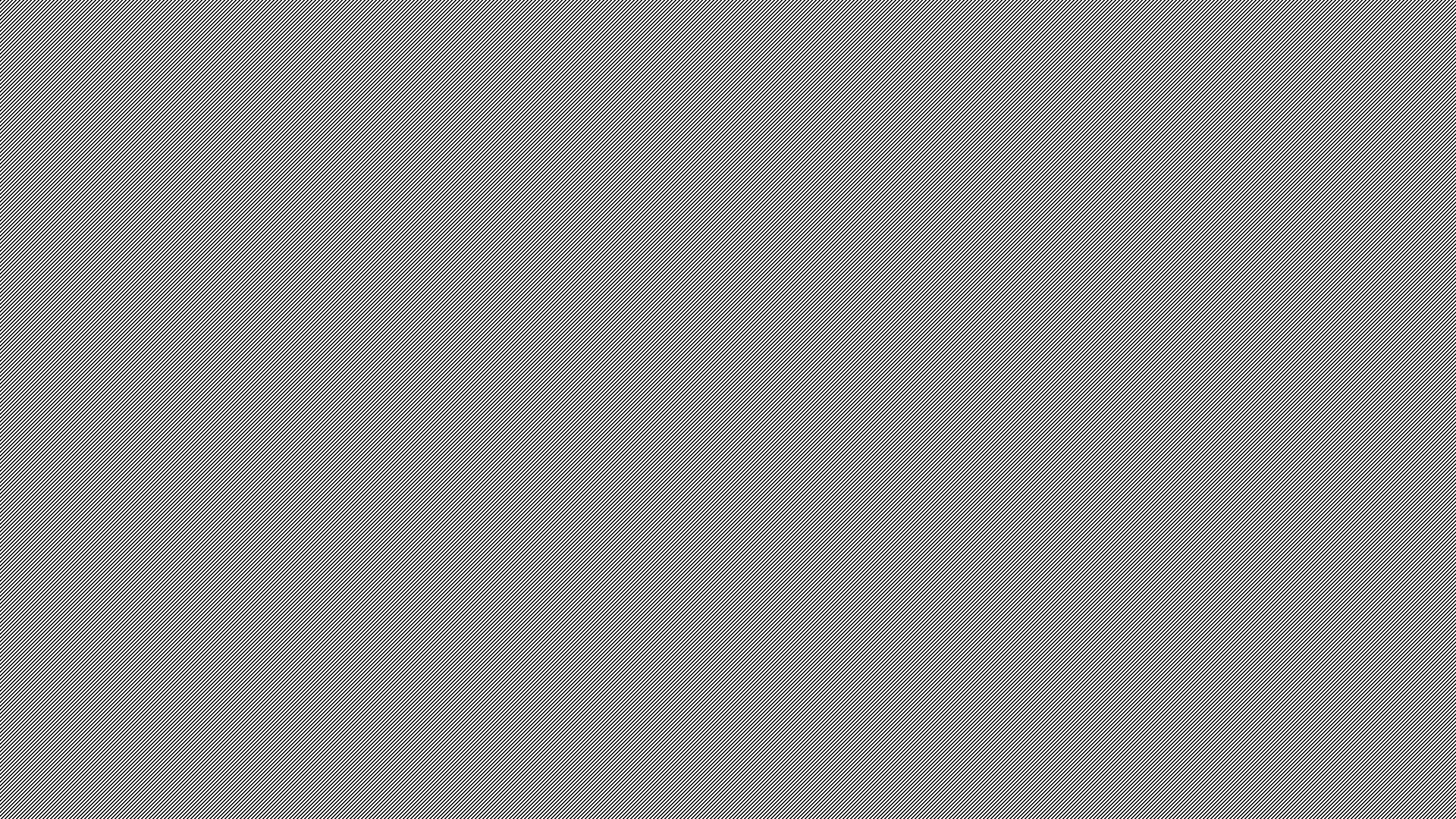 What Are The Core Competencies and What Is The Evaluation Tool?
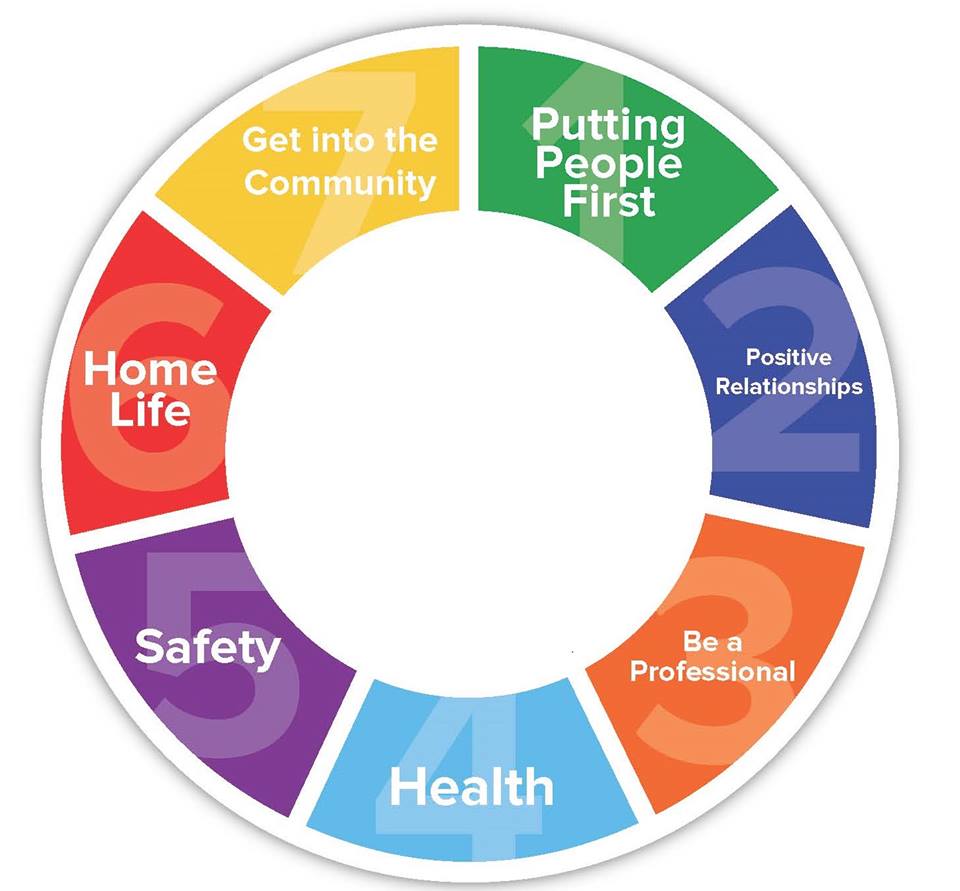 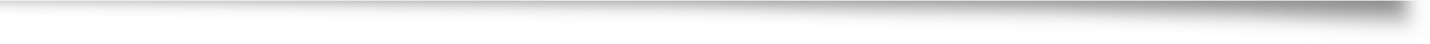 Putting People First 
Positive Relationships
Be a Professional
Health 
Safety
Home life
Get Into The Community
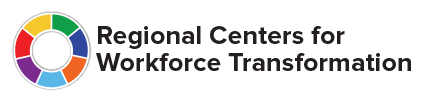 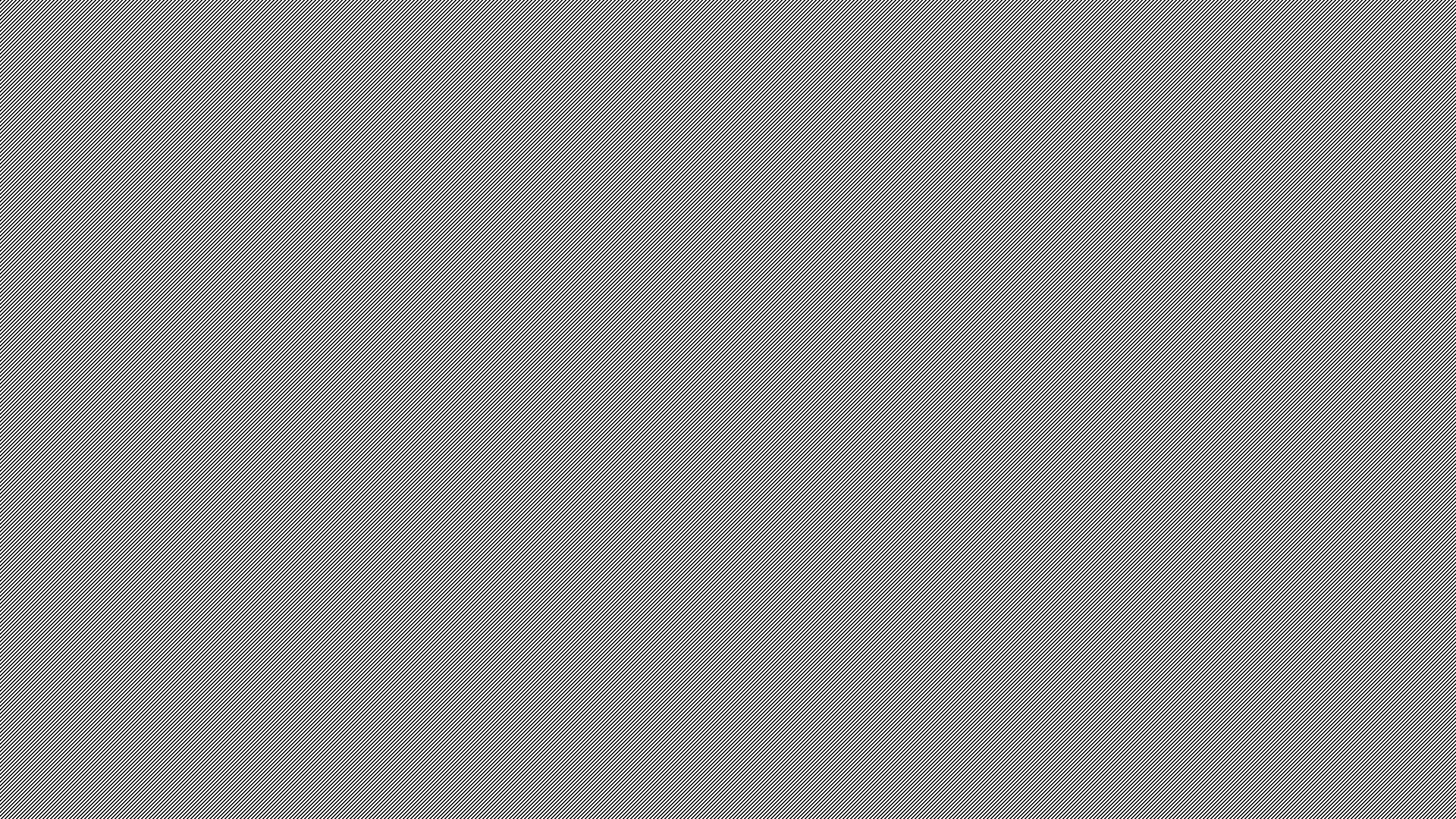 Questions We are too Afraid to Ask
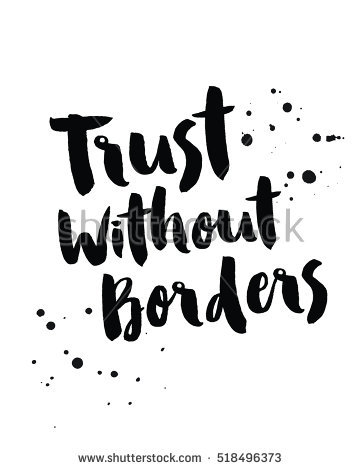 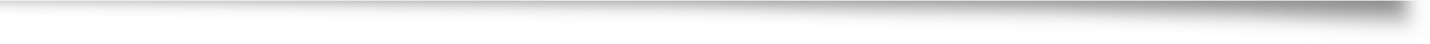 Can we have a relationship/friendship with my DSP?
Can I trust my DSP and tell them things that I’m struggling with?
Will my DSP get mad or upset with me?
Did I do something that made my DSP leave ?
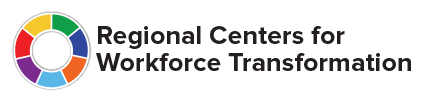 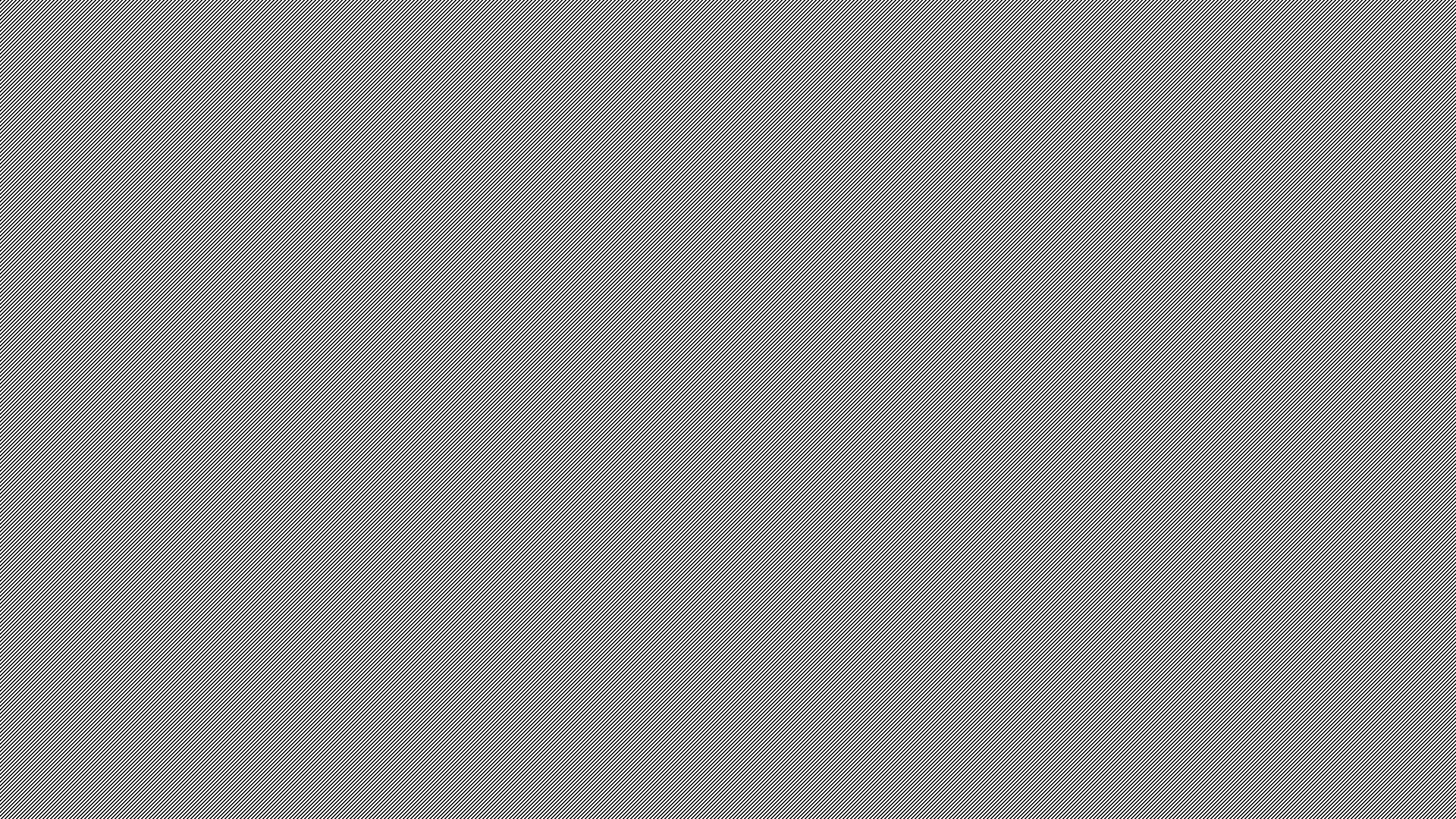 Beautiful Beginnings
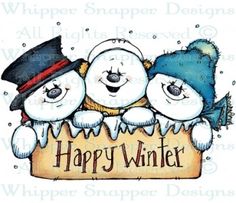 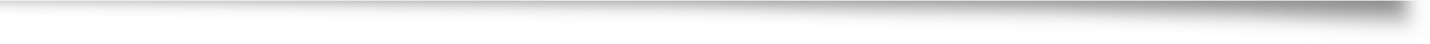 What’s your favorite Band?
What is your favorite ice cream flavor?
What is your favorite scent?
What is your favorite season?
What is your favorite t.v. show?
What is your biggest pet peeve ?
Where would you like to travel to?
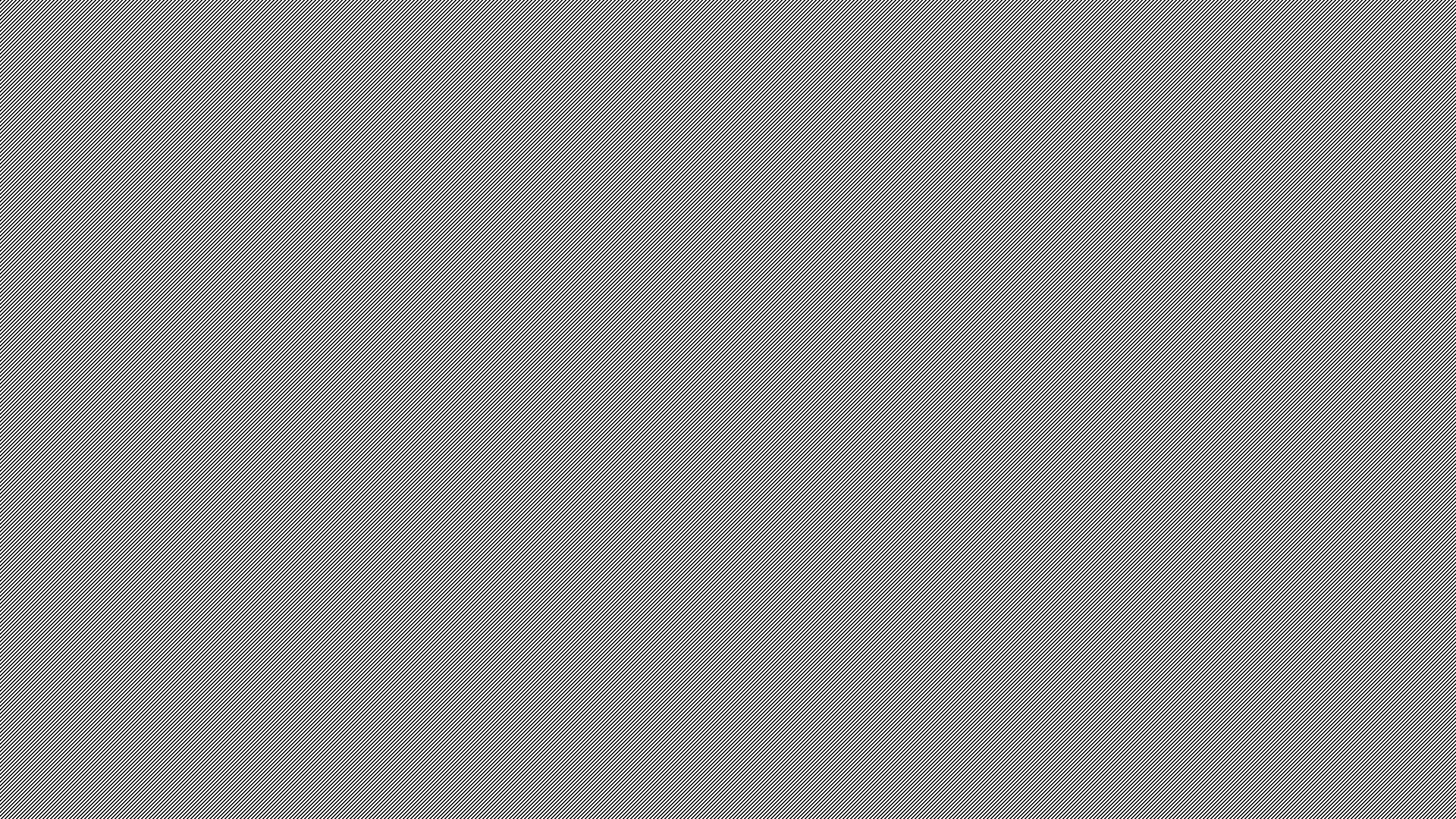 Digging Deeper
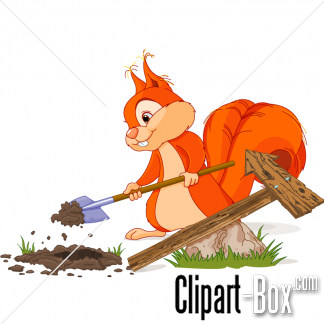 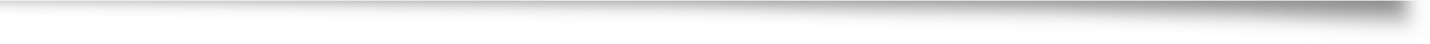 How would you describe your relationship with each other? 
What is one thing you wish the other one understood about you ?
What is your dreams?
What advice do you have for each other?
What is your biggest fear?
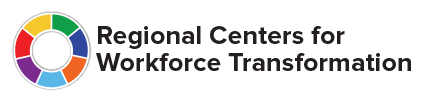 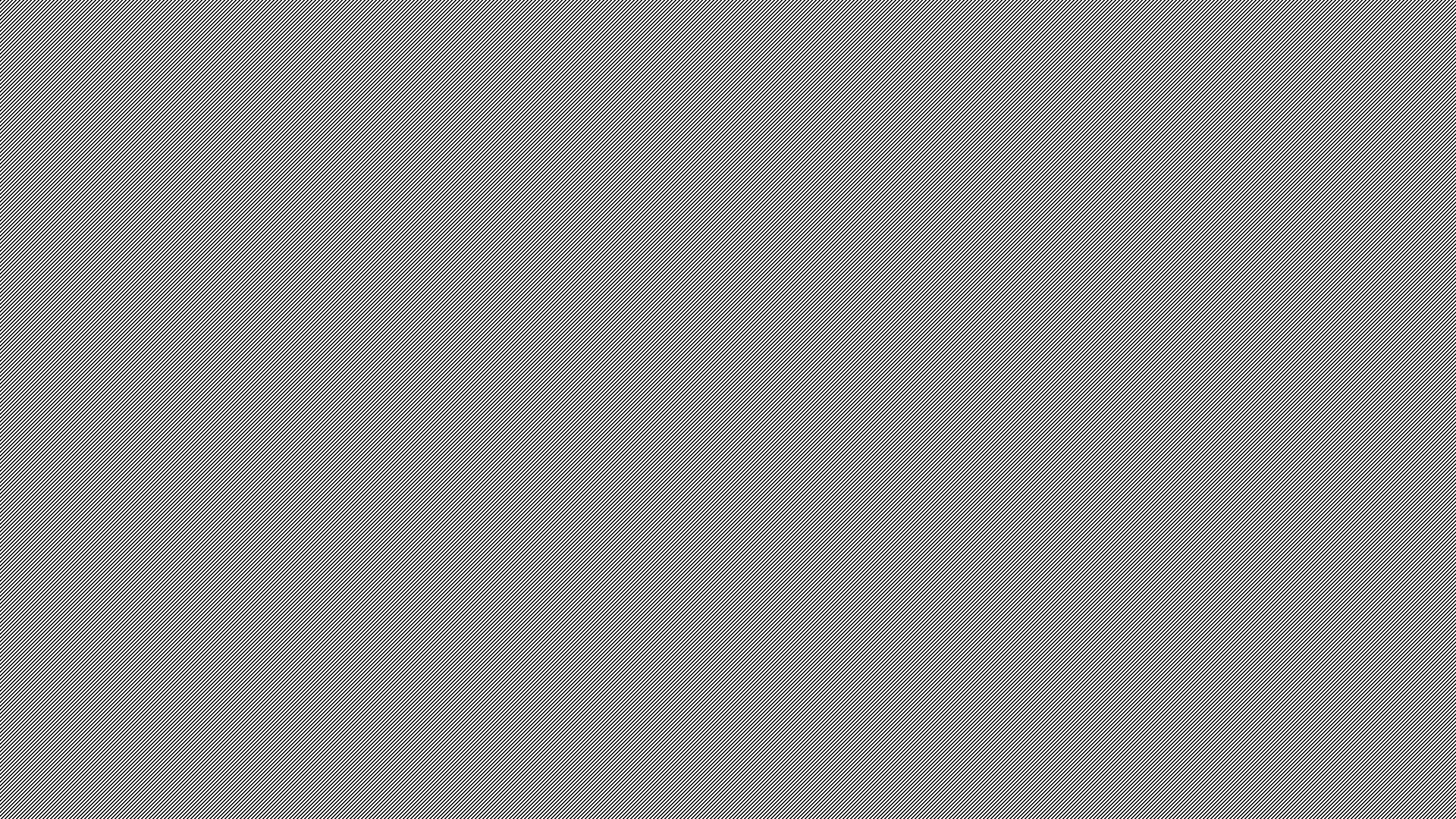 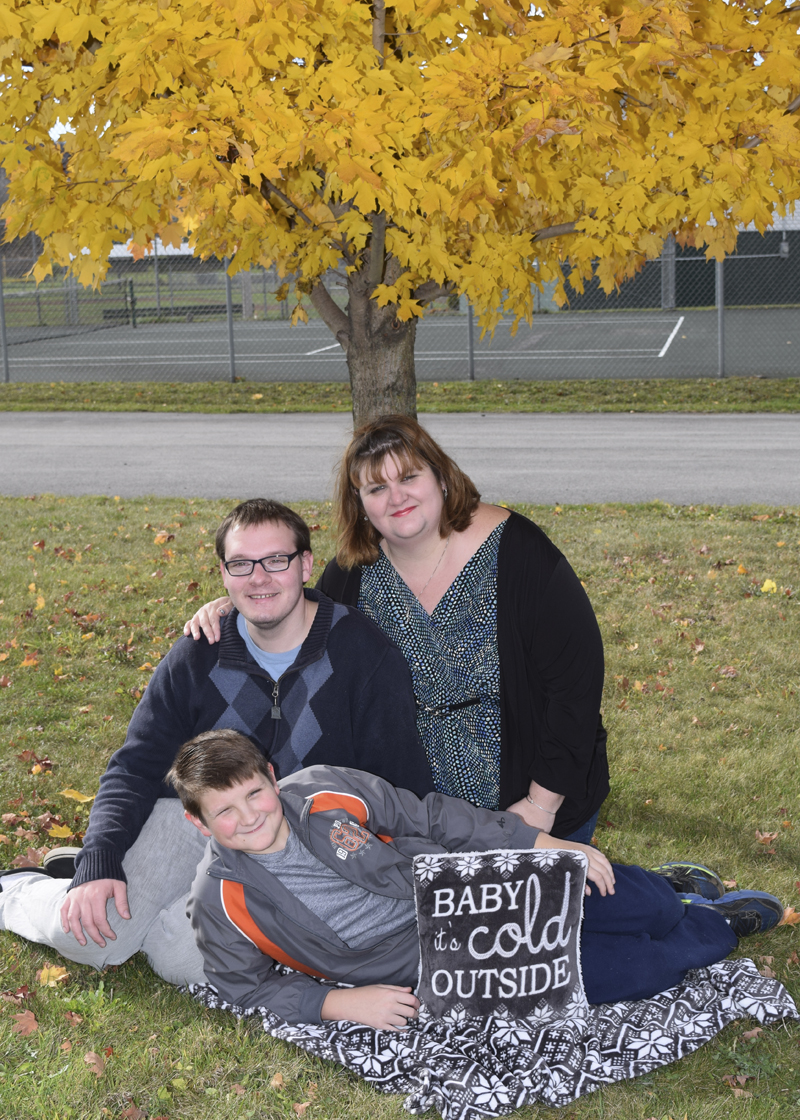 Questions or comments?
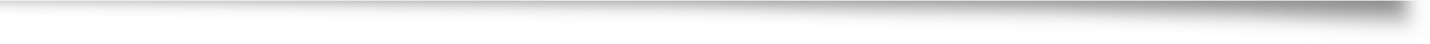 Contact Me At Dallasgirl_90@yahoo.com
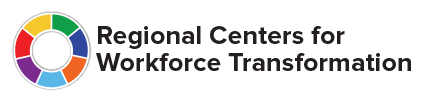